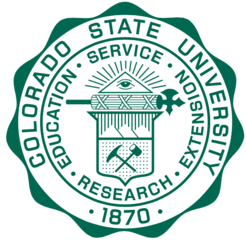 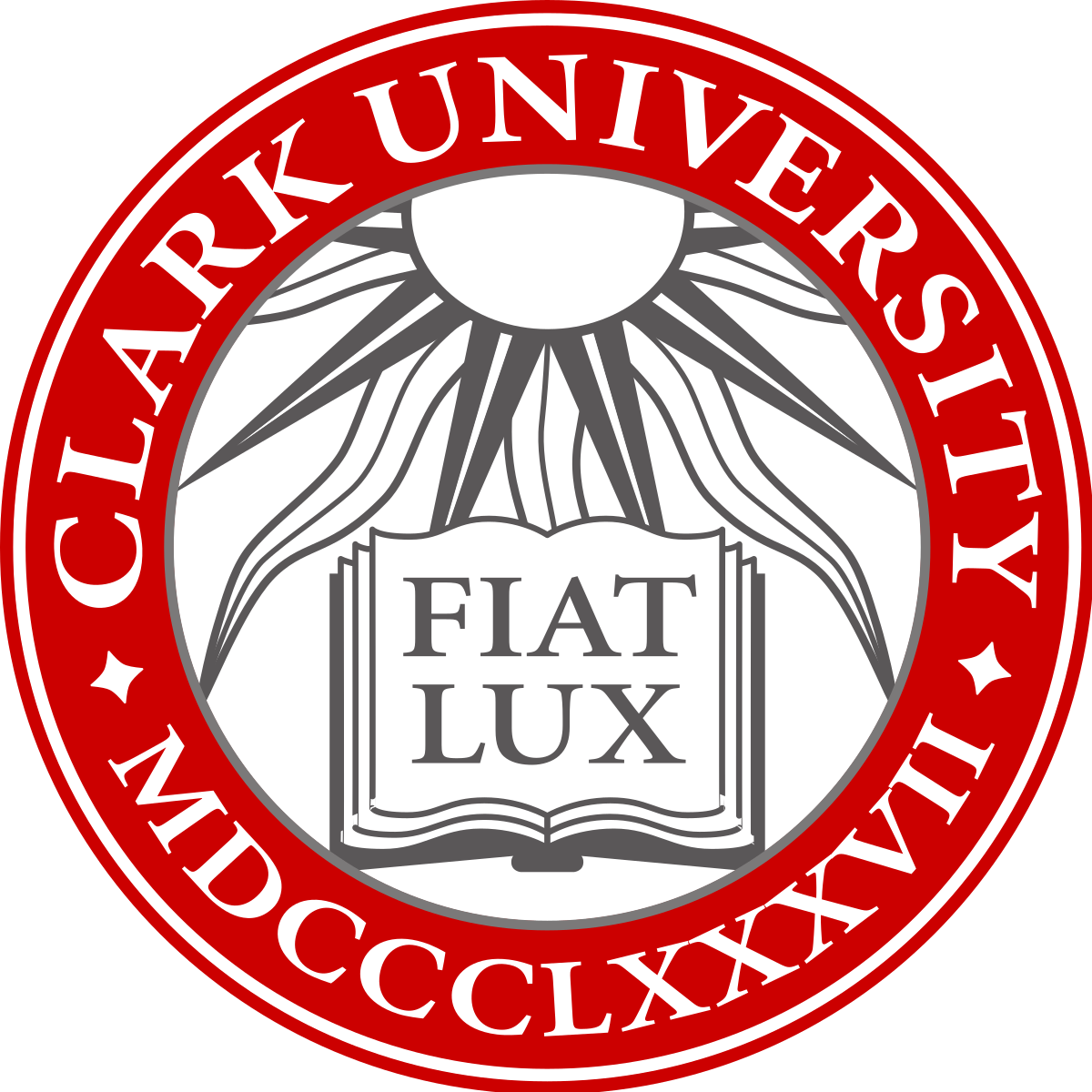 Adaptations at High Elevations: Mountain Communities Across the
World and the Different Strategies to Adapt to Climate Change
Presented by: 
Tamera Breidenbach and Natalie Hodgeman 
In collaboration with research from Ruhua Jing, Priyanka Shrestha, and Zihan Wang
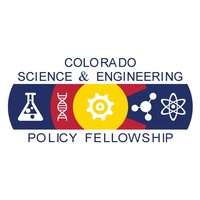 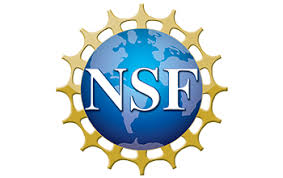 Introduction
As global temperature rises, glaciers, permafrost and snow mountain cryosphere is becoming increasingly fragile. Water supplies are more variable and there is increased threat from flooding and natural disasters. 
The Himalayas, home of 600 billion tons of glaciers
Lose two-thirds of its ice storage by 2100
Approximately 1.1 billion people are being affected by the climate change (1)
Colorado and its alpine regions are affected by climate change 
Early/late snow and snowmelt, variable precipitation, decreases in biodiversity, increased threat from invasive species  and increased wildfire probability. 
Increased probability of flooding and natural disasters. 
The Peruvian Andes Mountains are home to three distinct land types all reliant on the glaciers of the Andes for water
Puna, bofedal and pajonal all are at risk with the retreating glaciers
Why is the issue important?
Alpine regions such as Himalaya area and Rocky Mountain in Colorado are:
The main source of many important rivers, which supply more than 50 percent of the world's fresh water
Water transport, human life, ecosystems and the development of agriculture and industry
[Speaker Notes: Himalayas are known as earth's "third pole"
as mountains provide homes and support their livings in various ways]
Conserving springs in the Himalayas as a Climate Change Adaptation Action by ICIMOD		 	 	 		
			
				
					
						
Conserving springs as climate change adaptation action
Main Objective of the paper:		
Understand the area’s socio-economic dynamics through a survey
Understand the area’s formal and informal spring governance mechanisms
Investigate the geo-lithology and the hydrogeology of the springs and their catchments, and further identify critical springs with high human dependency
Draft recommendations for springshed development 
Study area: Kalimpong District, West Bengal, India (55 springs and 12 critical springs)
Problem: Climate change has resulted in drying of springs and streams, which are the primary sources of water for domestic use. 
Lack of Environmental Impact Assessment (EIS) while establishing development projects
95% of the people are dependent on natural springs and streams for water 
Conclusion 
Some critical springs are dying, so actions to recharge and conserve these springs are critical. 
Through multi stakeholder and integrated approach, communities, practitioners, researchers, and administrators can address the issues of sustainable use of water.
Source: ICIMOD report on Conserving springs as climate change adaptation action (3)

		 	 	 		
			
				
					
						
la
High mountain communities and climate change: adaptation, traditional ecological knowledge (TEK), and institutions
Main Objective of the paper:					
Understand the impacts of and adaptation to climate change in remote mountain area		
Understand TEK and rapid economic and developmental changes
Understand the way to integrate TEK with climate change policy 
Study area: The two communities selected for this research are the Lachen Pas, who practice transhumant agro-pastoralism, and the traditionally nomadic pastoralist Dokpas, or yak herders. They inhabit Lachen Valley in the North district of Sikkim on the border between India and China 
Problem: 
How are indigenous communities in the vulnerable alpine zones of the Himalaya adapting to the complex challenges posed by climate change particularly in conjunction with their indigenous governing institution? 
How can TEK be integrated with climate change sciences for improving data availability and better policy? 
Conclusion: TEK (on which local institutions are largely based) can be integrated with climate change sciences to improve policy response to climate change at the level of both local and state institutions. The exchange of knowledge, not just between TEK and science but among different communities and different sites, would be vital to devise efficient adaptation policies.
Source: High mountain communities and climate change: adaptation, traditional ecological knowledge, and institutions. Climatic Change by T. Ingty (4).
.
Alpacas as an Ecosystem-based Adaptation
Main Objectives of the Review
Analyze studies on traditional pastoralist practices in the Peruvian Andes.
Understand how the impacts of colonialism in Peru have influenced modern-day pastoralist practices.
Determine under the conditions of climate change which pastoralist strategies and livestock would be most favorable.
Study Area: Peru’s Andes Mountains
Question: What pastoralis practices will be favorable with climate change, and can these practices be used as an ecosystem-based adaptation strategy?
Conclusion:
Alpaca-based pastoralist strategies are favorable with climate change and fit the definition of an ecosystem-based adaptation. 
Cattle are an unfavorable livestock for the Peruvian Andes and alpaca are predicted to replace them given their greater favorability in the Peruvian Andes.
[Speaker Notes: I reviewed which livestock would be most favorable for Peru’s Andes mountain ecosystem.
I suggest that alpacas are the favored livestock in Peru and that alpacas can be utilized as an ecosystem-based adaptation strategy.]
Colorado Wetland Resilience and Conservation
Student Research Policy Proposal for Ecosystem Based Adaptation
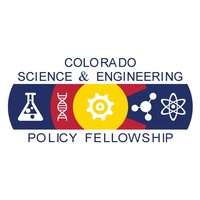 Main Objective of the proposal:  
Address the continuous reduction of wetlands and wetland areas across the state of Colorado, and focus on the lack of protection for these areas. 
This was based on the importance of wetlands from the ecological, economic, and social perspectives; for example, flood mitigation, climate adaptation, carbon sequestration, 
Focus area of proposal: The State of Colorado, USA; Denver  
Problem: 
Estimates of 50% loss of historical wetland acreage loss for Colorado (5)
“One of the most valuable benefits of wetlands is their ability to store flood waters. Maintaining only 15% of the land area of a watershed in wetlands can reduce flooding peaks by as much as 60%.” (6)
Conclusion: 
Ensure no loss of high quality functioning wetlands and long-term net gain in quality, quantity, and permanence of wetlands in through restoration projects, Bilateral collaboration between Department of Natural Resources, Parks and Wildlife, municipalities and counties, Colorado Tier 1/ Tier 2 study, and buffer determination Colorado Natural Heritage Project, Restoration projects on conservation easements through fund, Individual projects through private and public stakeholders 
State-wide focus on wetlands as climate adaptive policy solution
Conclusion
Glacial recession from climate change is causing a change in water patterns across the world. 
Variability in water supply, and water flows will lead to increased socio-economic risk for mountain communities, this includes increases in flooding and natural disasters. 
Technical policy decisions and frameworks could potentially improve water variability and flow. 
Use of traditional knowledge can help lessen the risk of climate-related problems.

Sustainable Development Goal 13, Climate Action, indicates a need to mitigate and adapt to the impacts of a changing climate. This study details the challenges and successes faced by multiple communities. Themes used across communities were a use of traditional knowledge, increased risk of water variability and the opportunity for policy decisions to have an impact on water availability and management. In this study, we demonstrate the risk of climate change to mountain ecosystems is a global problem that can be solved with local climate-adaptive decisions.
References
UN News. (2019). Climate change is threatening the "world's water tower" of alpine regions, the world meteorological organization says. Retrieved from https://news.un.org/zh/story/2019/10/1044401
Kevin, K. (2019). Melting of Himalayan Glaciers Has Doubled in Recent Years. Retrived from https://blogs.ei.columbia.edu/2019/06/19/melting-himalayan-glaciers-doubled/
ICIMOD 2019. "Conserving Springs As Climate Change Adaptation Action: Lessons From Chibo-Pashyor Watershed, Teesta River Basin, Kalimpong, West Bengal, India - HIMALDOC". Lib.Icimod.Org, 2019, http://lib.icimod.org/record/34553
Ingty, T. (2017). High mountain communities and climate change: adaptation, traditional ecological knowledge, and institutions. Climatic Change, 145(2), 41-55.
Colorado State Wetland Program Summary SECTION A. QUICK OVERVIEW. (n.d.). Retrieved from http://water.epa.gov/type/wetlands/upload/cnhp-wpp2011-2015.pdf. 
States Environmental Protection Agency, U. (n.d.). Economic Benefits of Wetlands. Retrieved from https://nepis.epa.gov/Exe/ZyPDF.cgi/2000D2PF.PDF?Dockey=2000D2PF.PDF 

.